Pharma Quality Assurance Market - Global Forecast to 2034 (USD Mn)
By Solution Type
Market Ecosystem and Regional Insights
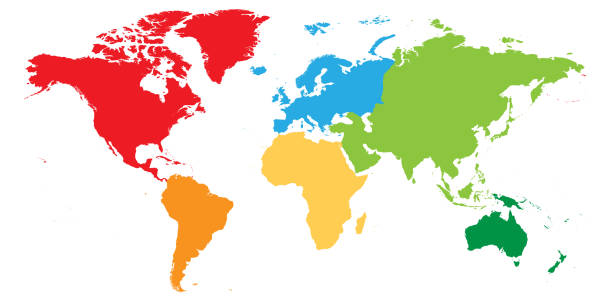 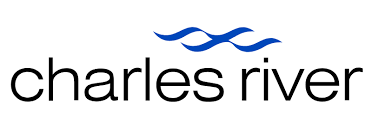 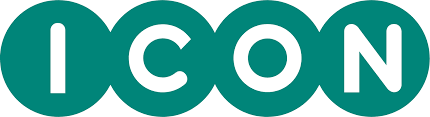 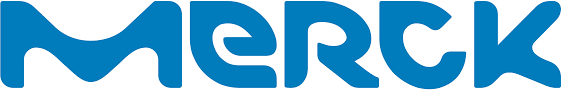 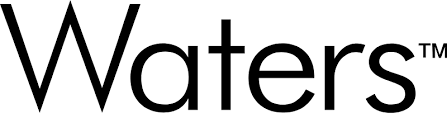 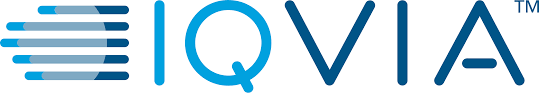 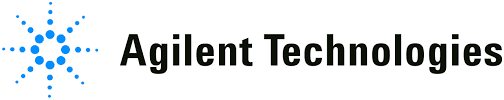 Asia Pacific  CAGR: 14.0%
North America Share: 39.3%
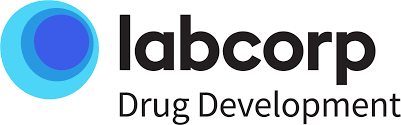 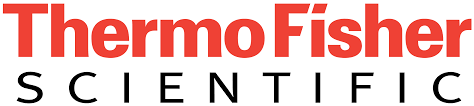 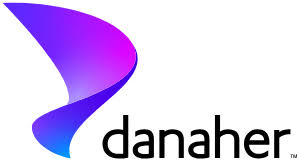 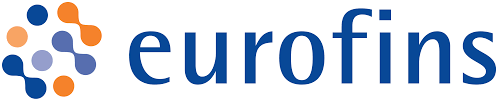 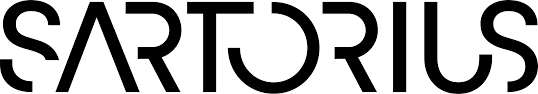 Contact Info: US: +1 732 369 9777, enquiry@dimensionmarketresearch.com
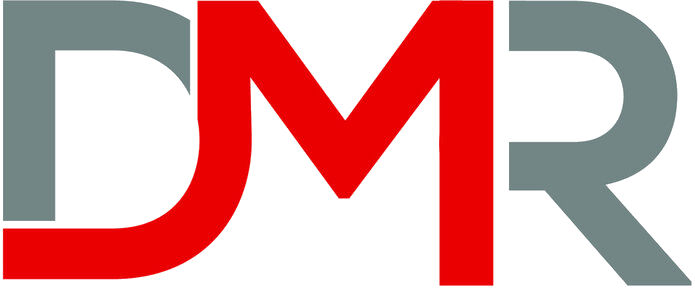